ORDINE DEL CULTO
DOMENICA 31 DICEMBRE 2023
Inno: 55
Lettura:  Giudici cap. 8 - Franco
Inno: 3
Preghiera: Roberto
Inno: 116
Sermone: Francesco F
Inno: 73
Cena: Luca - Franco
Inno: 112
Preghiera: Francesco T
ANIMA
IMMORTALE
«L’immortalità dell’anima è cosa che ci importa talmente, che ci riguarda così profondamente, che bisogna aver perduto ogni sensibilità se ci torna indifferente saperne qualcosa» (Blaise Pascal, “Pensieri”, pag. 72).
RIFLESSIONI SULLA NOSTRA ANIMA
Dio ha creato l’uomo.
Genesi 1:26-27 - Dio ha creato l’uomo a sua immagine e somiglianza.
Ecclesiaste 3:11 - Dio ha creato l’uomo con il pensiero dell’eternità.
Ecclesiaste 12:9 - lo spirito torna a Dio quando l’uomo muore fisicamente.

L’anima non è materiale.
Matteo 10:28 - Gesù dice che il corpo si può uccidere ma l’anima no.
Luca 12:4-5 - al massimo possono uccidere il corpo e nulla più.
Luca 12:20 - l’anima può essere ridomandata da Dio.

Valore dell’anima.
Matteo 16:26 - Gesù dice che è di valore immenso, infinito, inestimabile.

L’anima è immortale.
Matteo 22:31-33 - Abramo, Isacco, Giacobbe vivi, anche se morti, dice Gesù.
Matteo 8:11 - E io vi dico che molti verranno da Oriente e da Occidente e si metteranno a tavola con Abramo, Isacco e Giacobbe nel regno dei cieli.
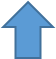